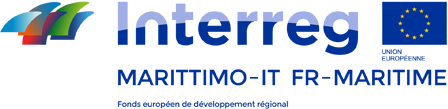 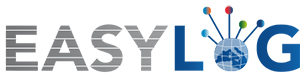 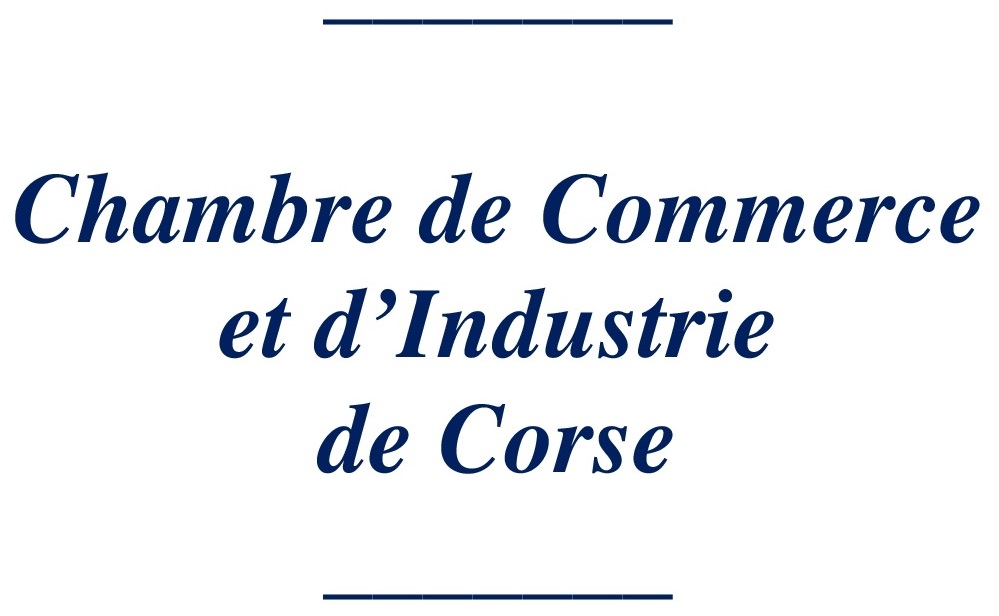 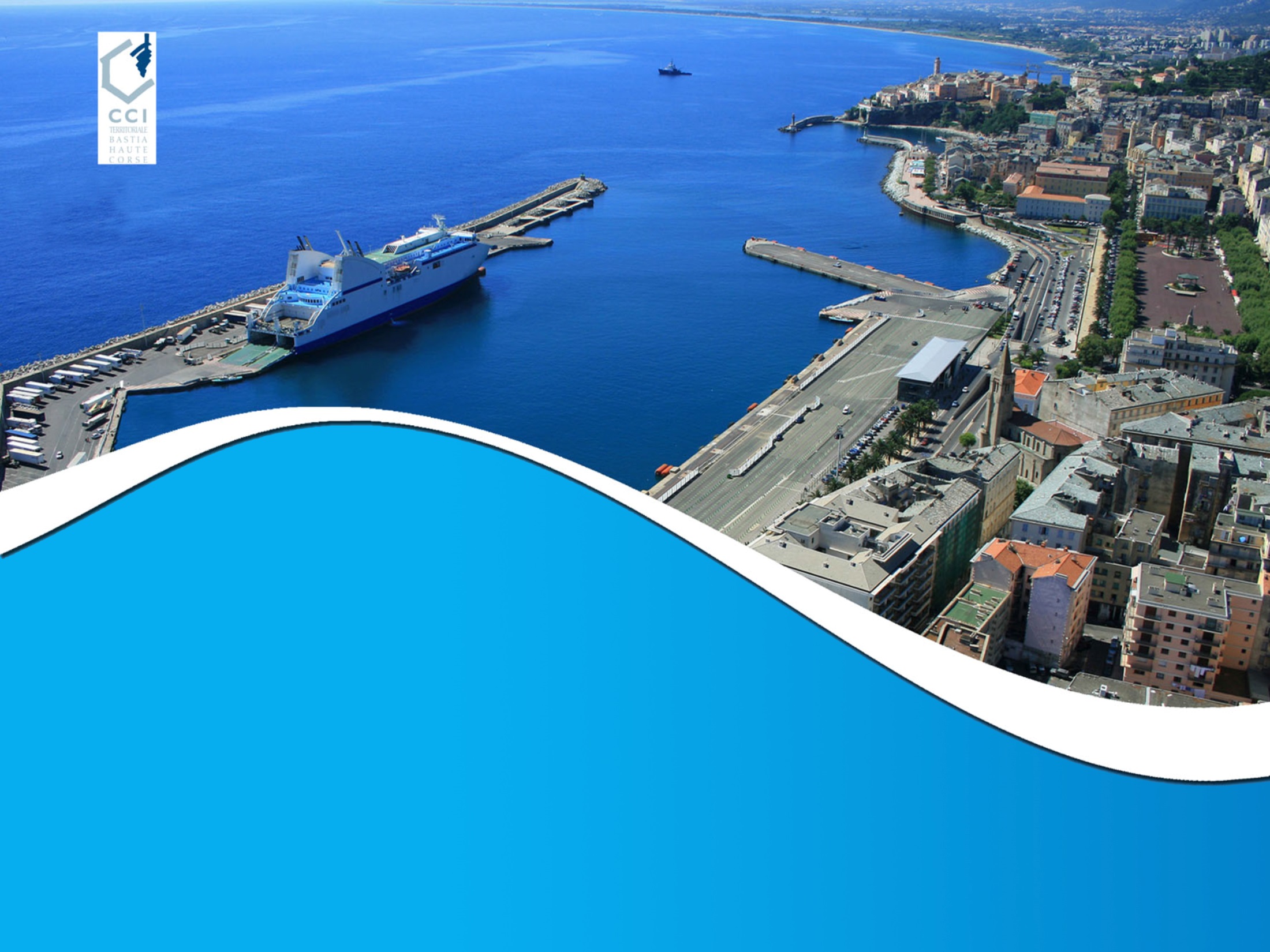 L'automatisation
des ports en Corse
au sein du projet EASYLOG
M Jean Marc PAOLI, responsable Service Travaux et Maintenance du Port de Bastia et du Port de l'Ile-Rousse
Logistique optimisée pour les ports et le transport intermodal - ÉVÉNEMENT DE RÉSEAUTAGE - Vendredi 9 Avril 2021
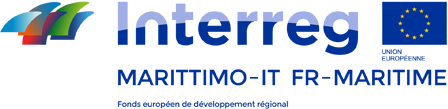 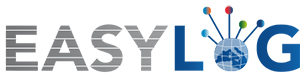 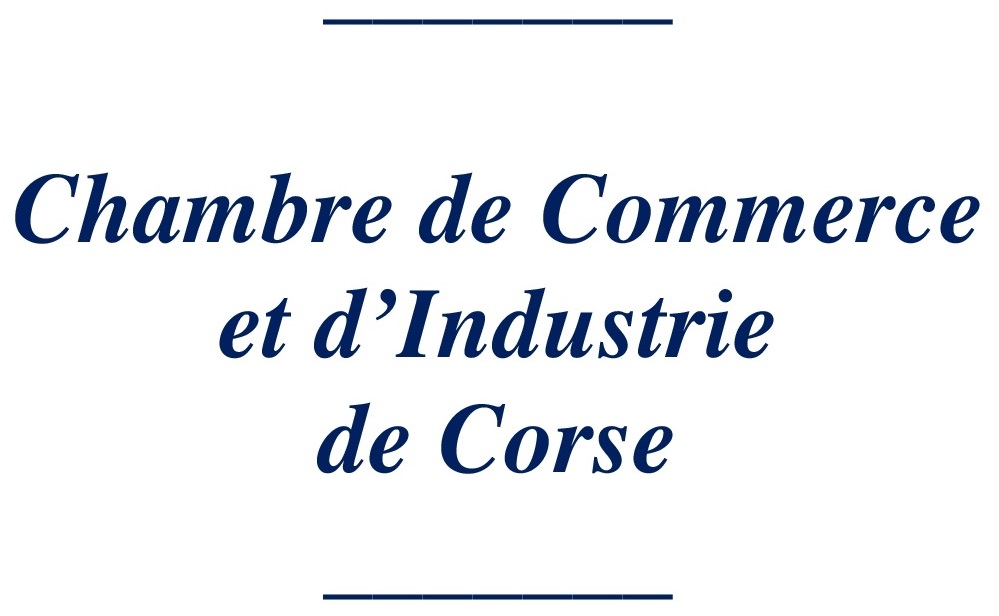 Sommaire
Présentation des ports Corse & de Bastia
Présentation de la Gate FRET P10
Véhicules en entrée
Véhicules en sortie
Architecture du système
Logistique optimisée pour les ports et le transport intermodal - ÉVÉNEMENT DE RÉSEAUTAGE - Vendredi 9 Avril 2021
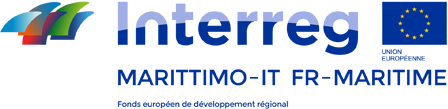 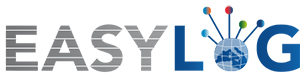 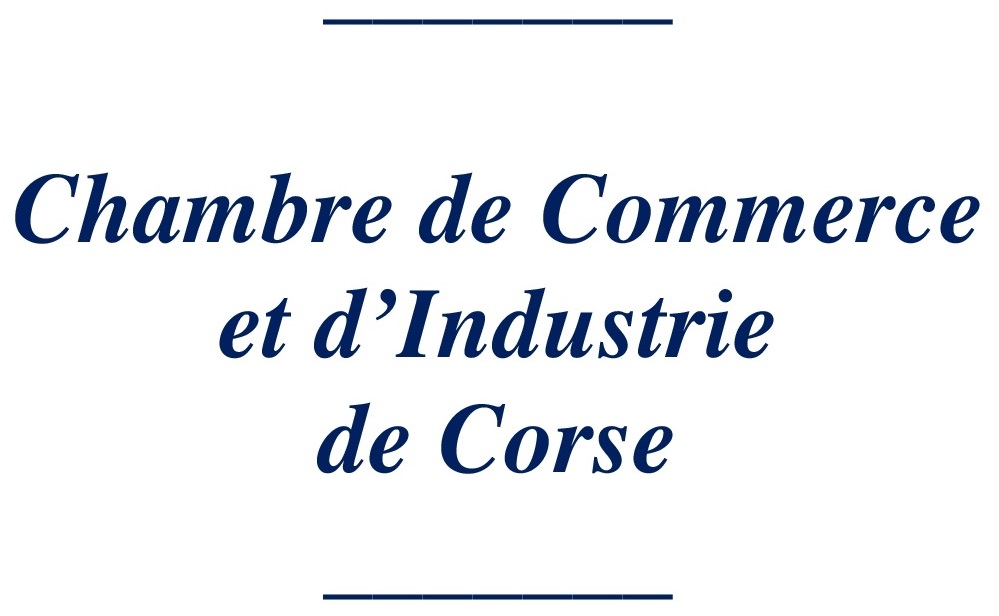 7 Ports Territoriaux

La CCI de Corse : 
Exploitation
Promotion des installations
Définition des axes stratégiques de développement

Le concédant : 
Police de la conservation et de l’exploitation du port ;
Validation des choix stratégiques et d’investissements ;
Contrôle budgétaire et comptable

Les représentants de l’Etat :
Police du plan d’eau
Police des marchandises dangereuses
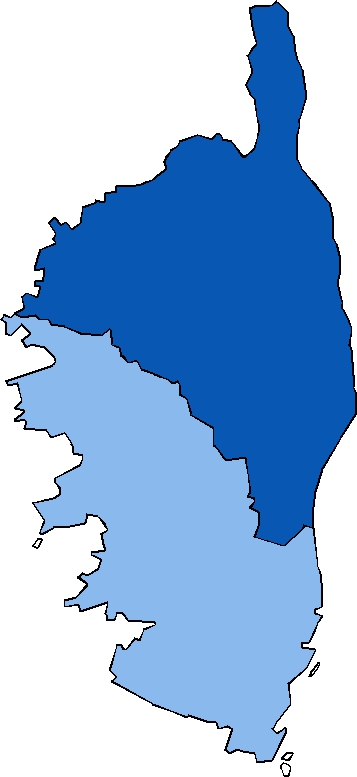 BASTIA
L’ÎLE ROUSSE
AJACCIO
PORTO VECCHIO
PROPRIANO
BONIFACIO
Logistique optimisée pour les ports et le transport intermodal - ÉVÉNEMENT DE RÉSEAUTAGE - Vendredi 9 Avril 2021
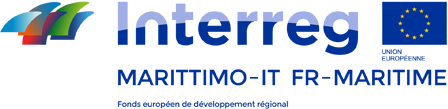 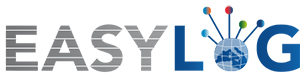 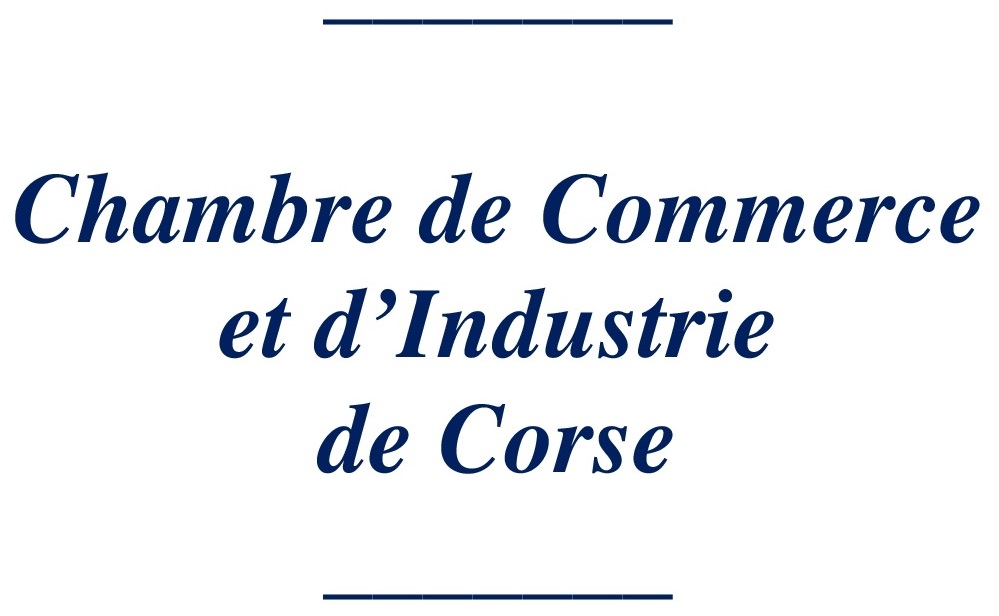 Bastia 1er port Corse avec
 60 % du trafic Pax et Fret
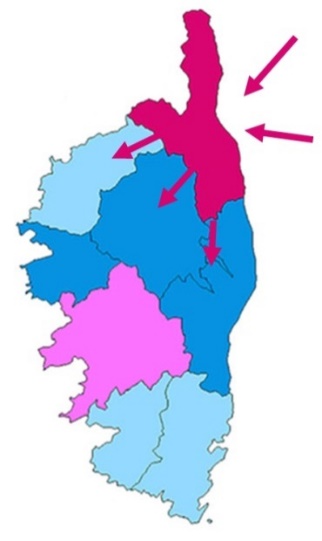 Réseau de desserte
INDICATEURS 2019
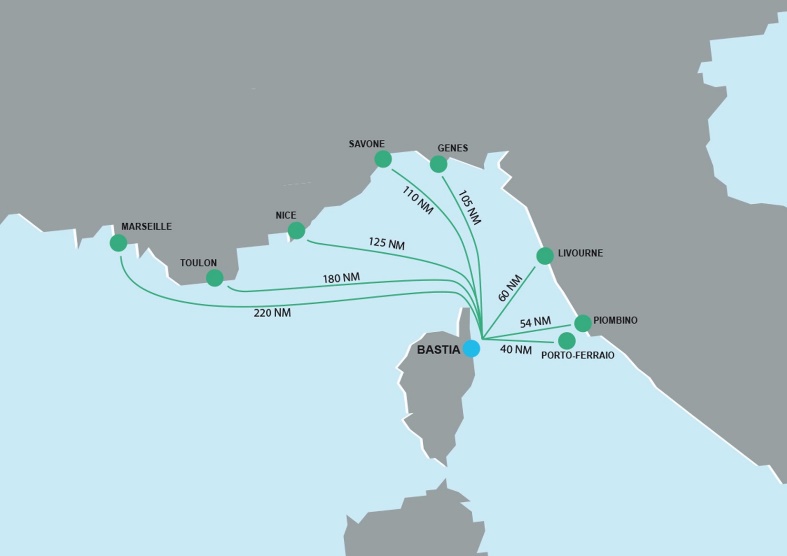 2 300
Escales

2 115 000
Passagers
43% du trafic global en Corse

780 000
Véhicules

1 900 000
Tonnes de marchandises
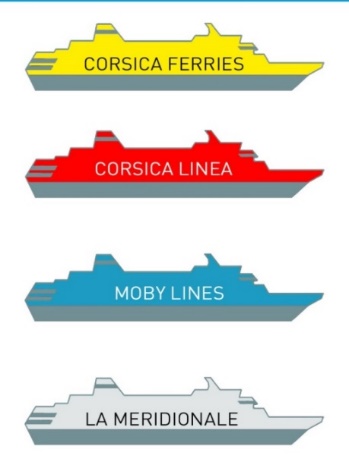 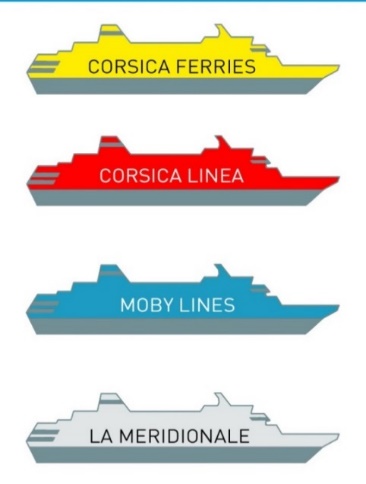 70 %
18 %
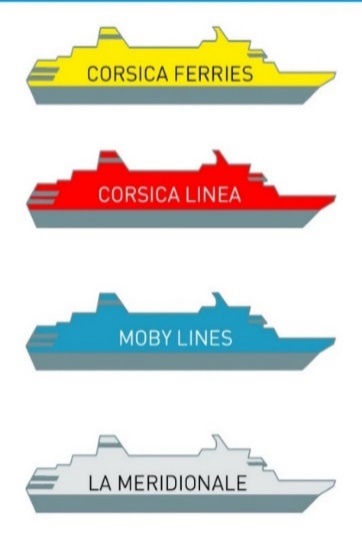 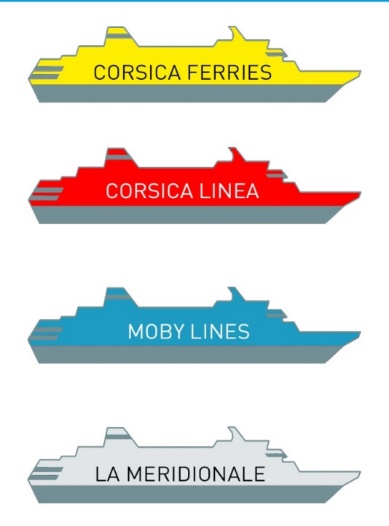 8 %
4 %
Logistique optimisée pour les ports et le transport intermodal - ÉVÉNEMENT DE RÉSEAUTAGE - Vendredi 9 Avril 2021
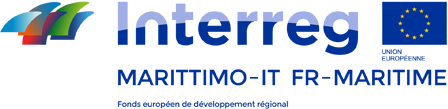 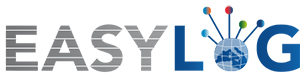 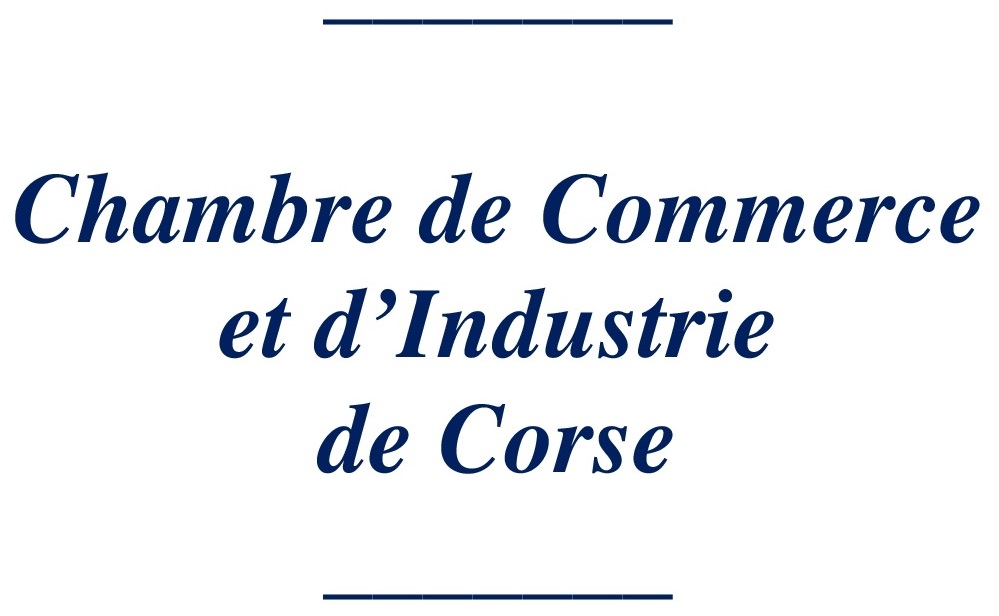 Port de Bastia
Parcs véhicules : 23 800 m²
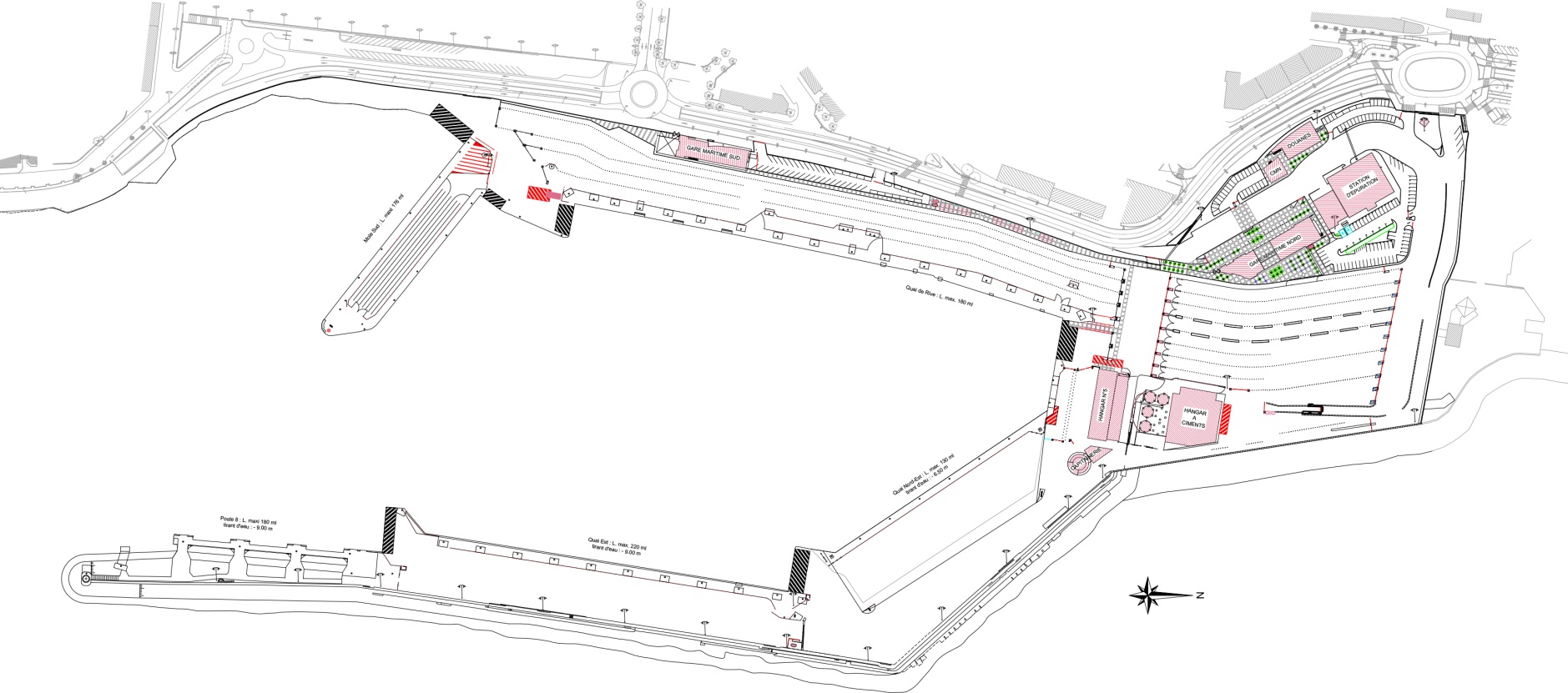 Plan d’eau : 210 000 m²
Tirant d’eau moyen de -7,5 m CM
Zones Fret : 10 600 m²
(6 800 Zone 1 + 3 800 Zone 2)
Logistique optimisée pour les ports et le transport intermodal - ÉVÉNEMENT DE RÉSEAUTAGE - Vendredi 9 Avril 2021
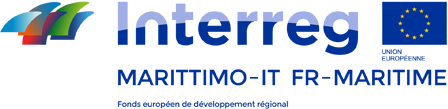 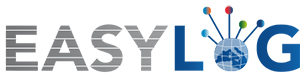 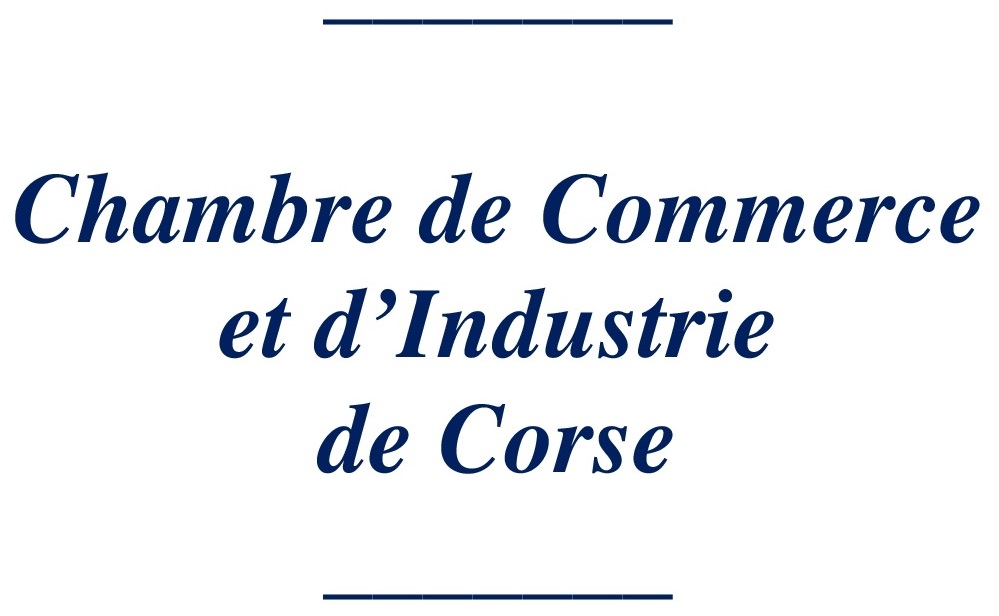 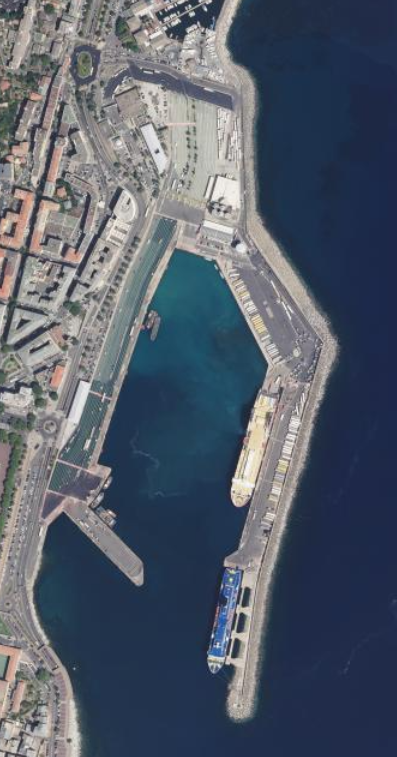 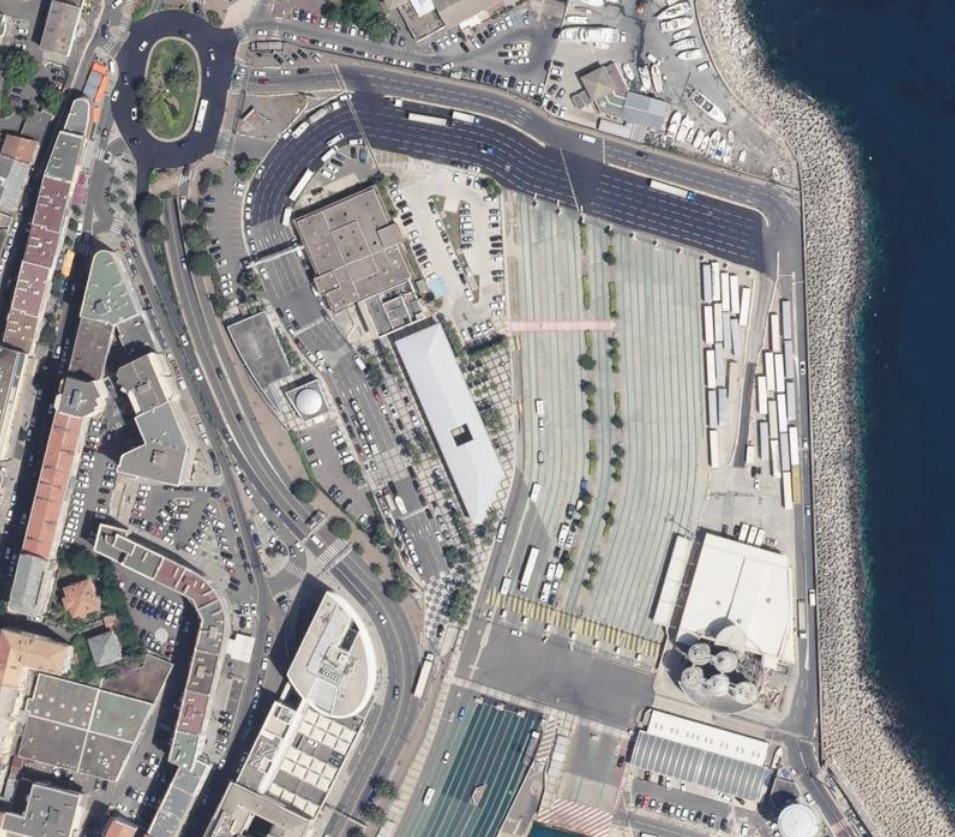 Zone FRET
contrôle
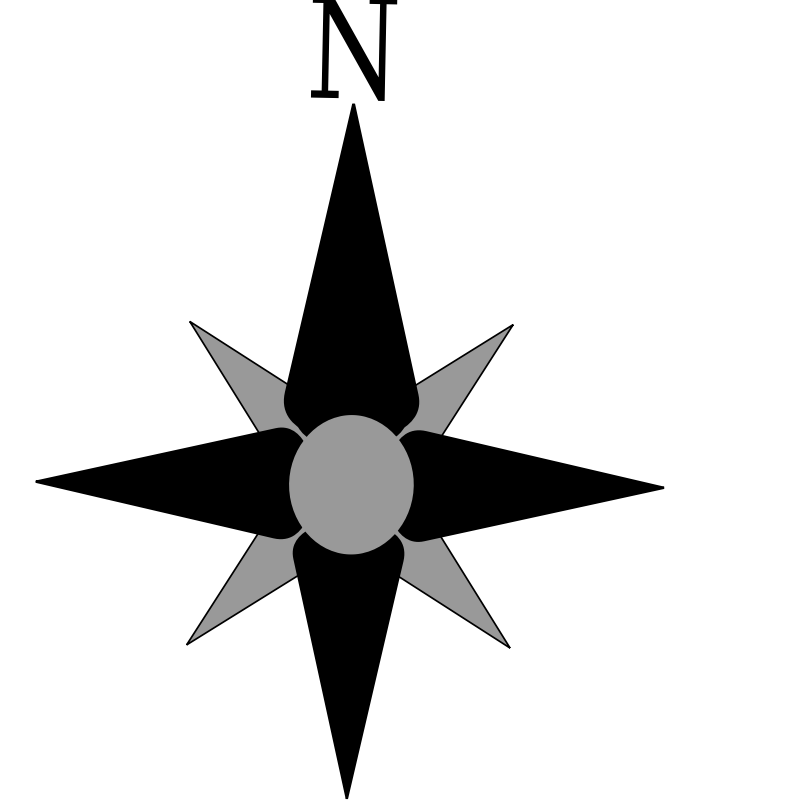 Entrée du FRET dans le Port : 
Poste du Contrôle : 100 % du FRET

Sorties des véhicules :
Sortie P4 : 10 % du FRET
Sortie P10 : 90 % du FRET
Sortie P4
Poste de contrôle
Sortie P10
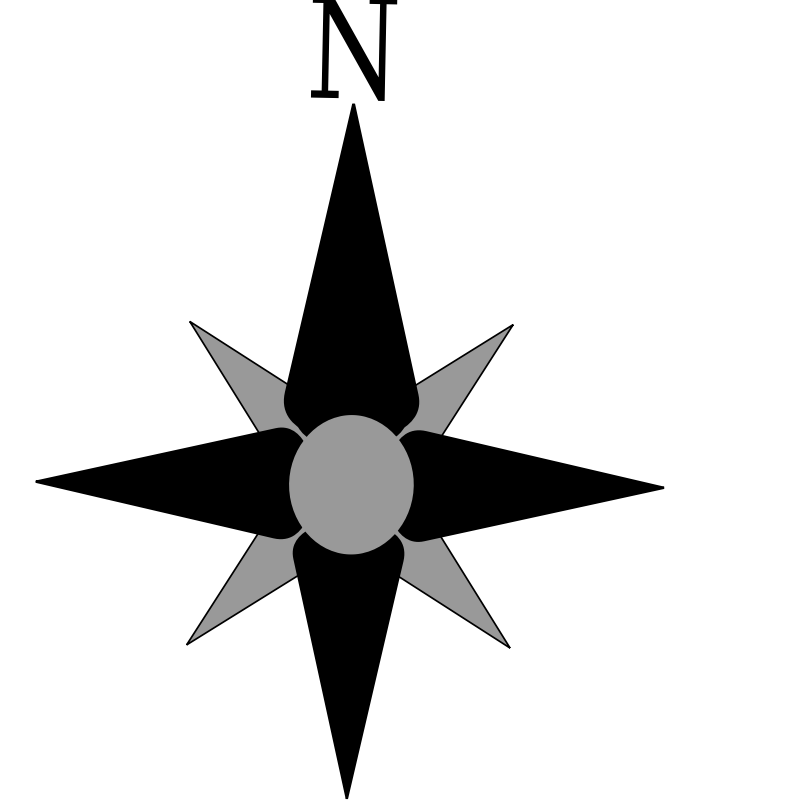 Logistique optimisée pour les ports et le transport intermodal - ÉVÉNEMENT DE RÉSEAUTAGE - Vendredi 9 Avril 2021
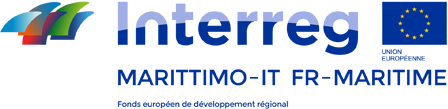 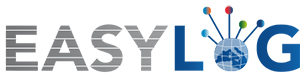 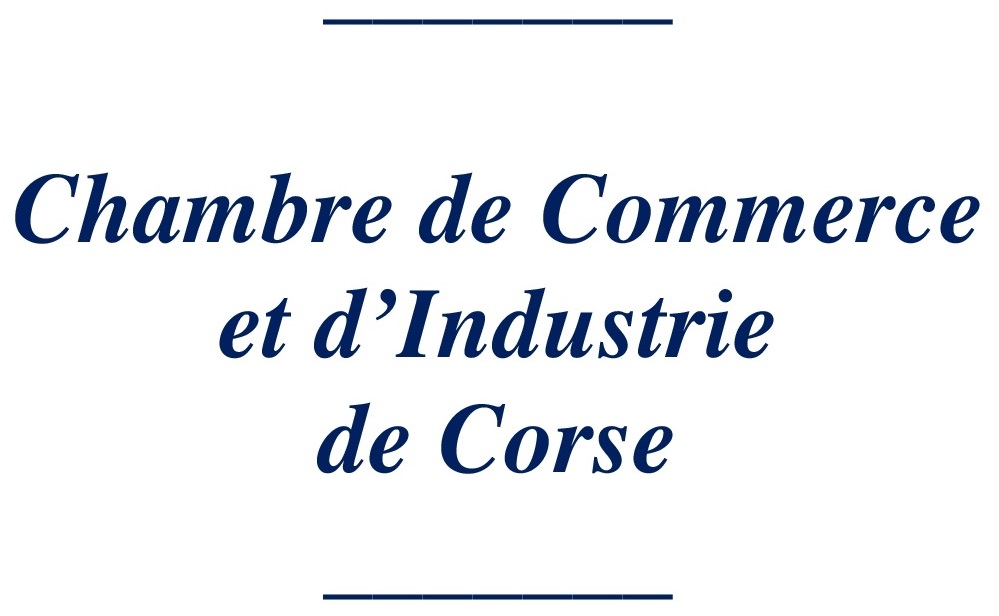 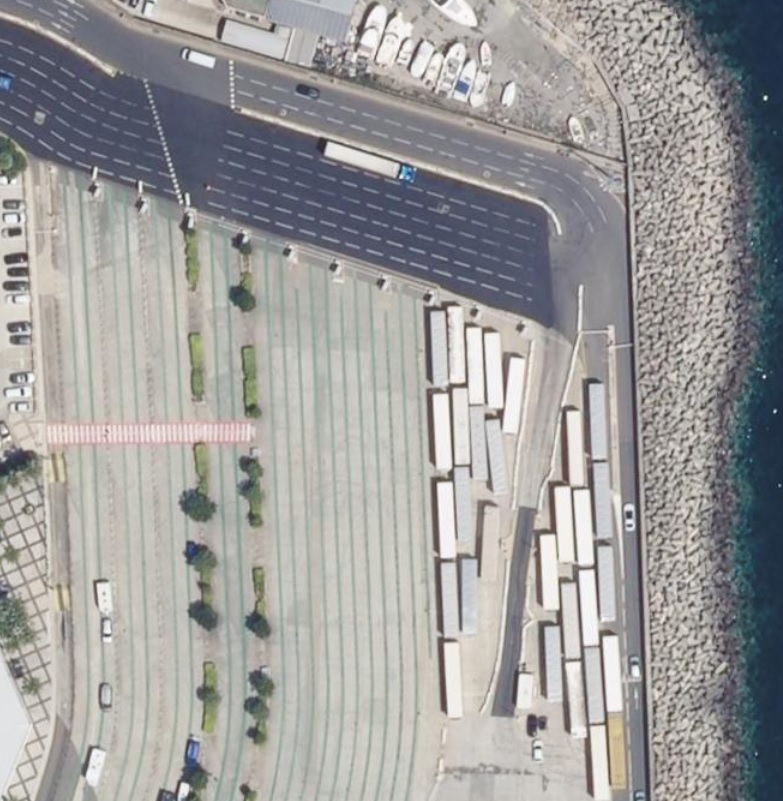 Sortie P4
Voies de sortie
(x2)
Entrée (Gate P10)
Guérite d’accueil
Voies de sortie
(x2)
Sortie P10
Logistique optimisée pour les ports et le transport intermodal - ÉVÉNEMENT DE RÉSEAUTAGE - Vendredi 9 Avril 2021
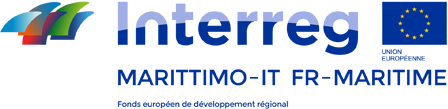 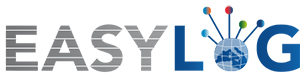 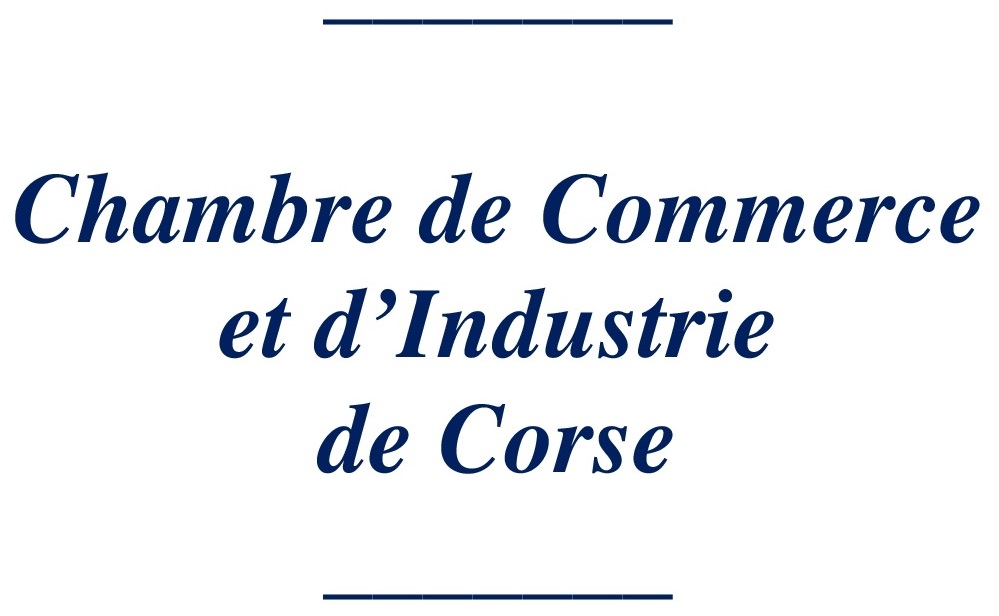 Entrée Gate P10
Sortie P10
Portique P10
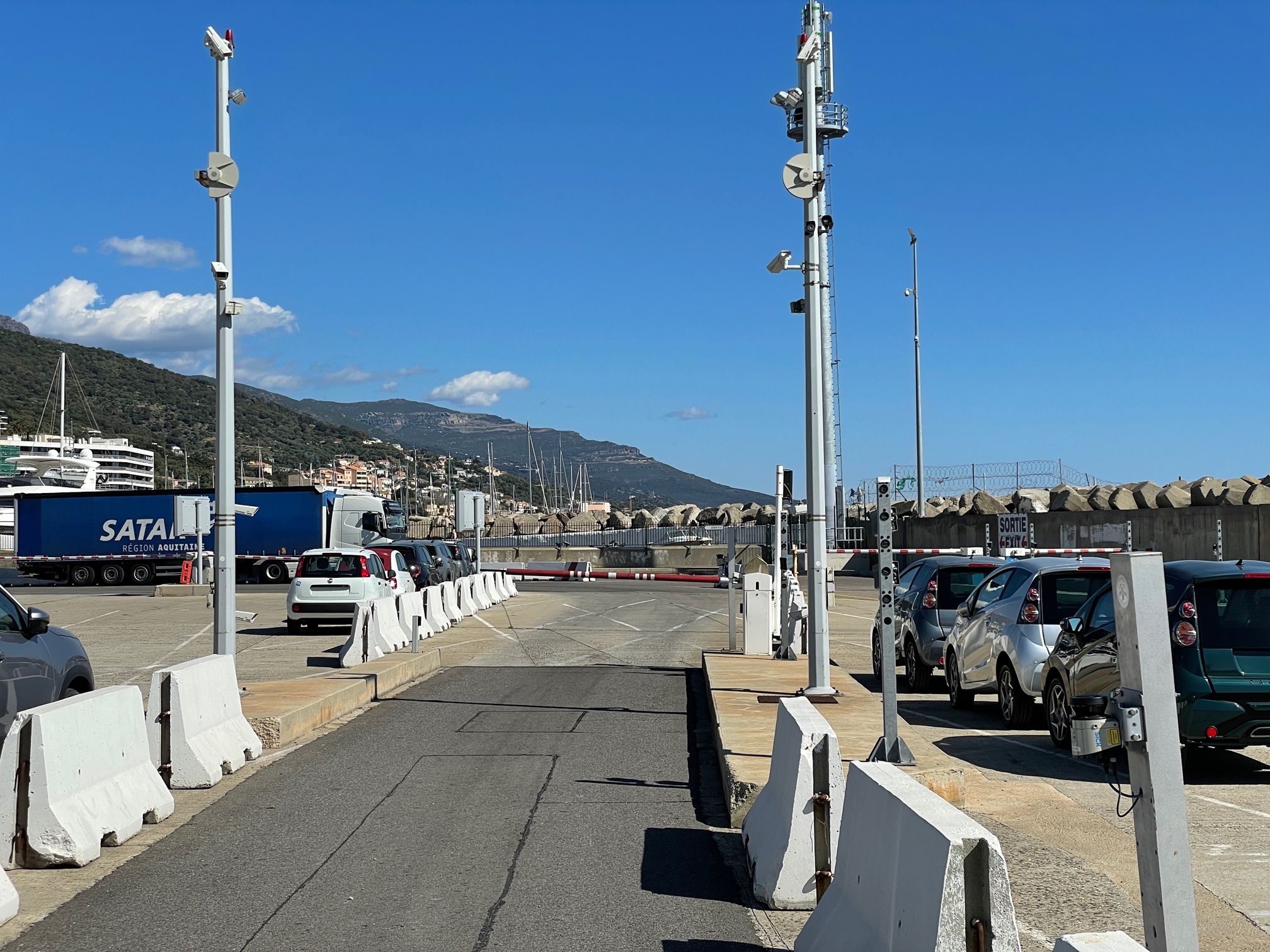 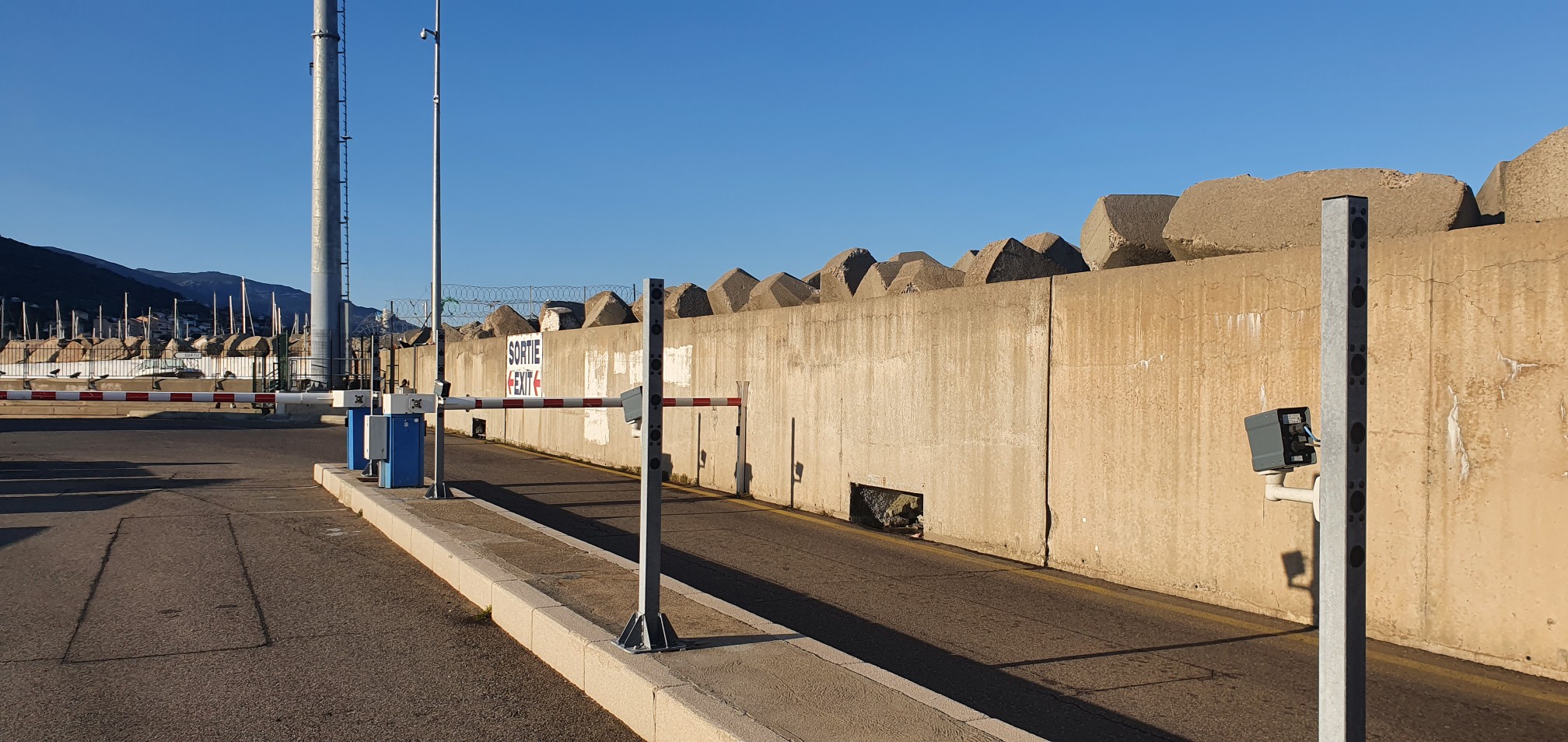 cameras
Lecteurs plaque Av
Lecteurs plaque Ar
Nappes laser
Lecteurs de plaque
Mesures laser
voie N°2
voie N°1
Sortie P4
Contrôle P10
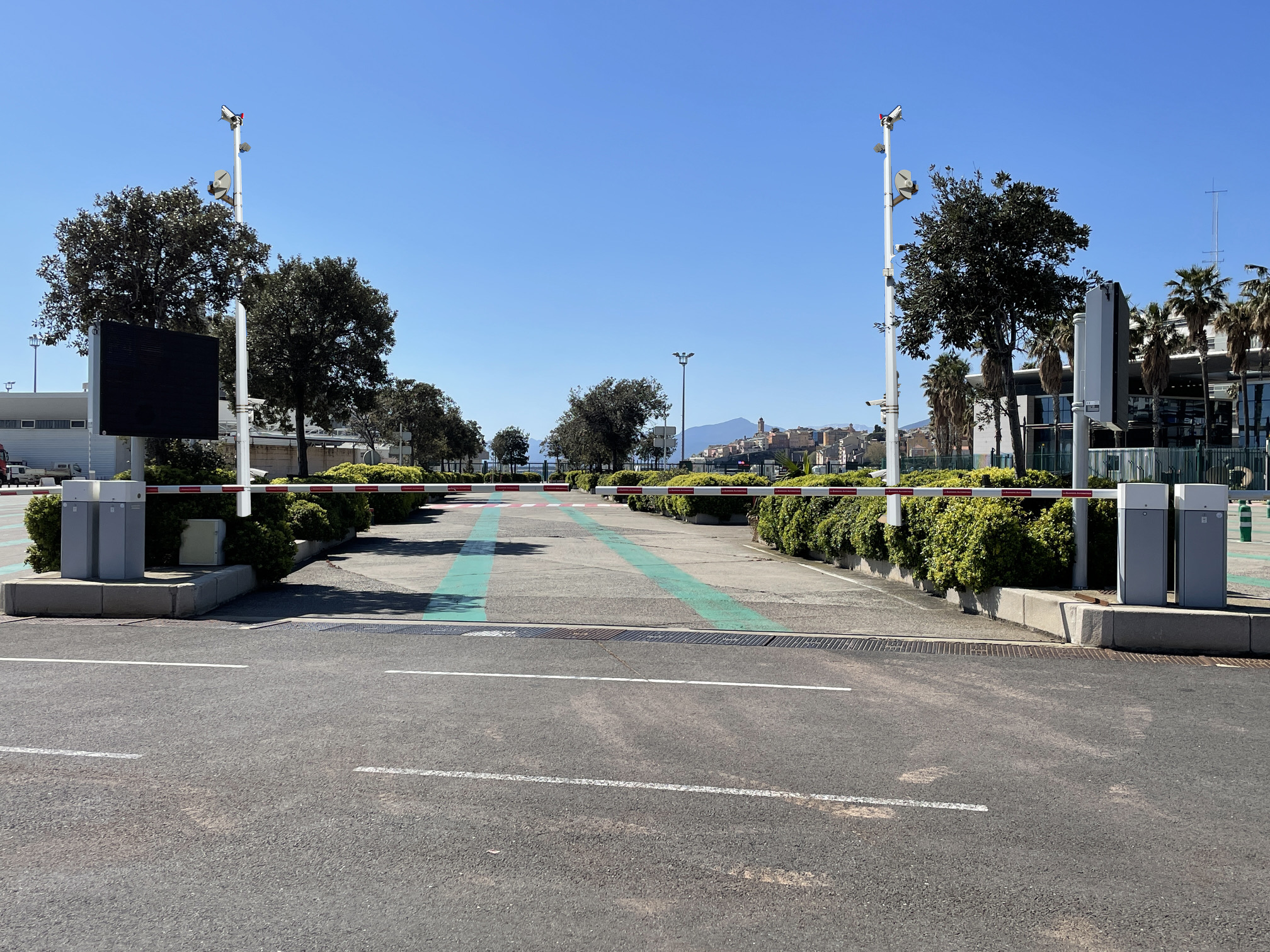 cameras
Lecteurs de plaque
Capteur de détection PL
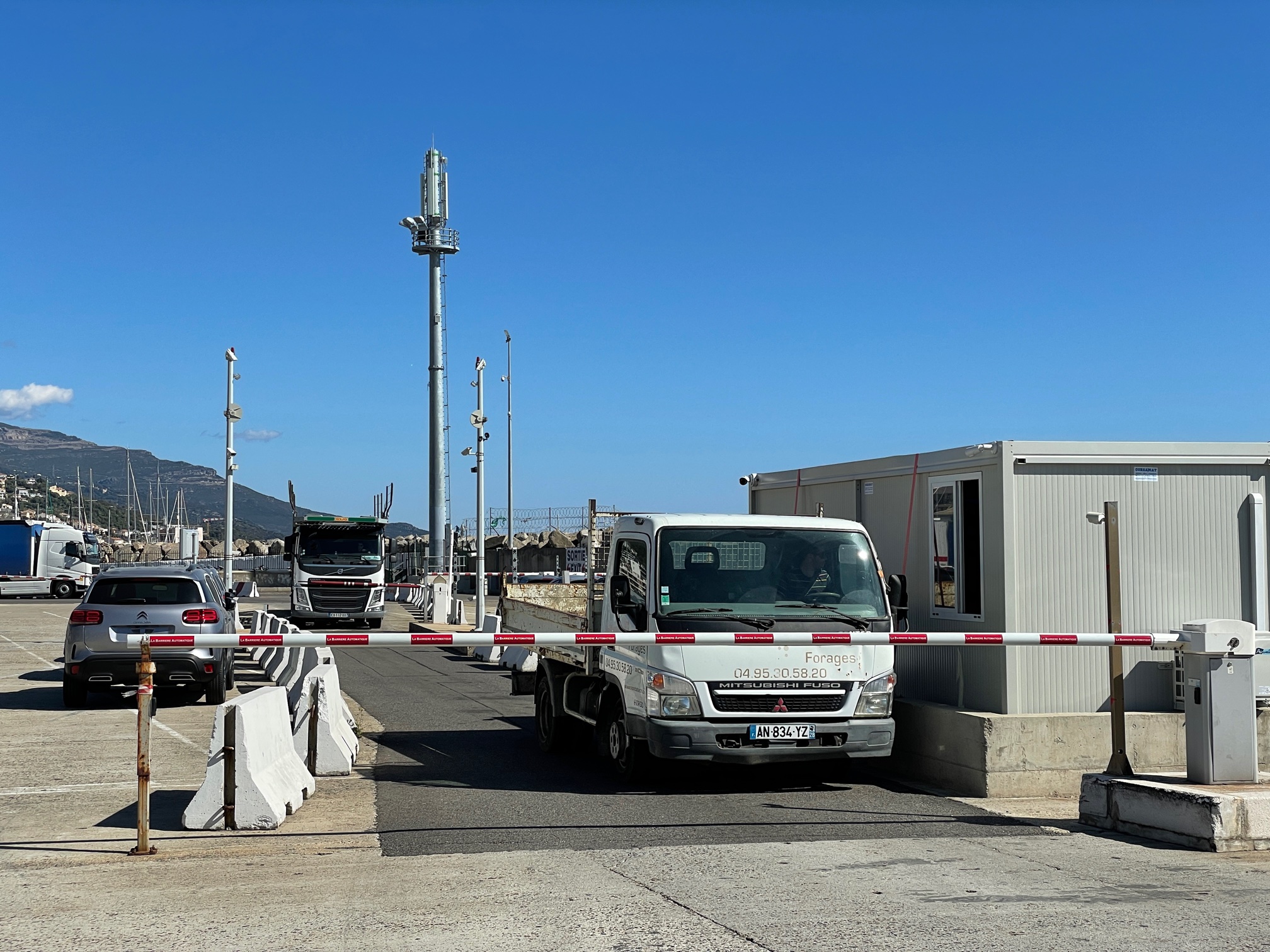 Portique P10
Guérite d’accueil
voie N°2
voie N°1
Logistique optimisée pour les ports et le transport intermodal - ÉVÉNEMENT DE RÉSEAUTAGE - Vendredi 9 Avril 2021
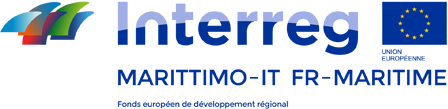 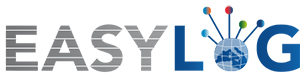 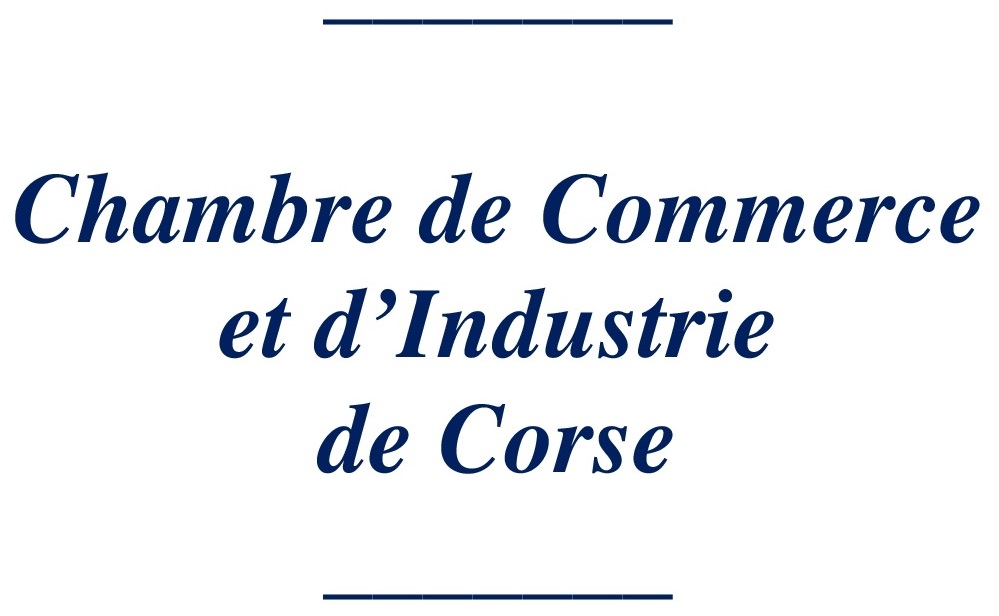 FLUX VEHICULES ENTREE
AVEC OU SANS RENDZ-VOUS
ARRIVÉE DU VÉHICULE ET PRISE DE MESURES
VÉRIFICATIONS, AFFECTATION DU VEHICULE ET ENTREE
Logistique optimisée pour les ports et le transport intermodal - ÉVÉNEMENT DE RÉSEAUTAGE - Vendredi 9 Avril 2021
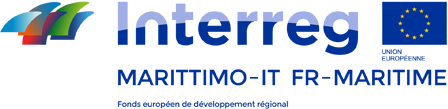 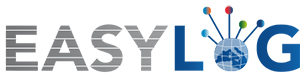 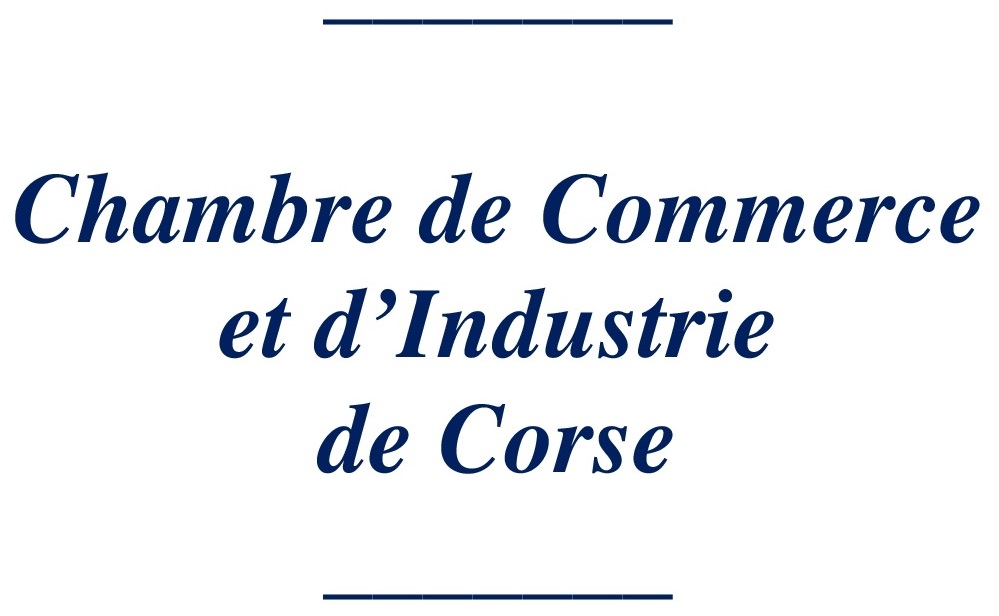 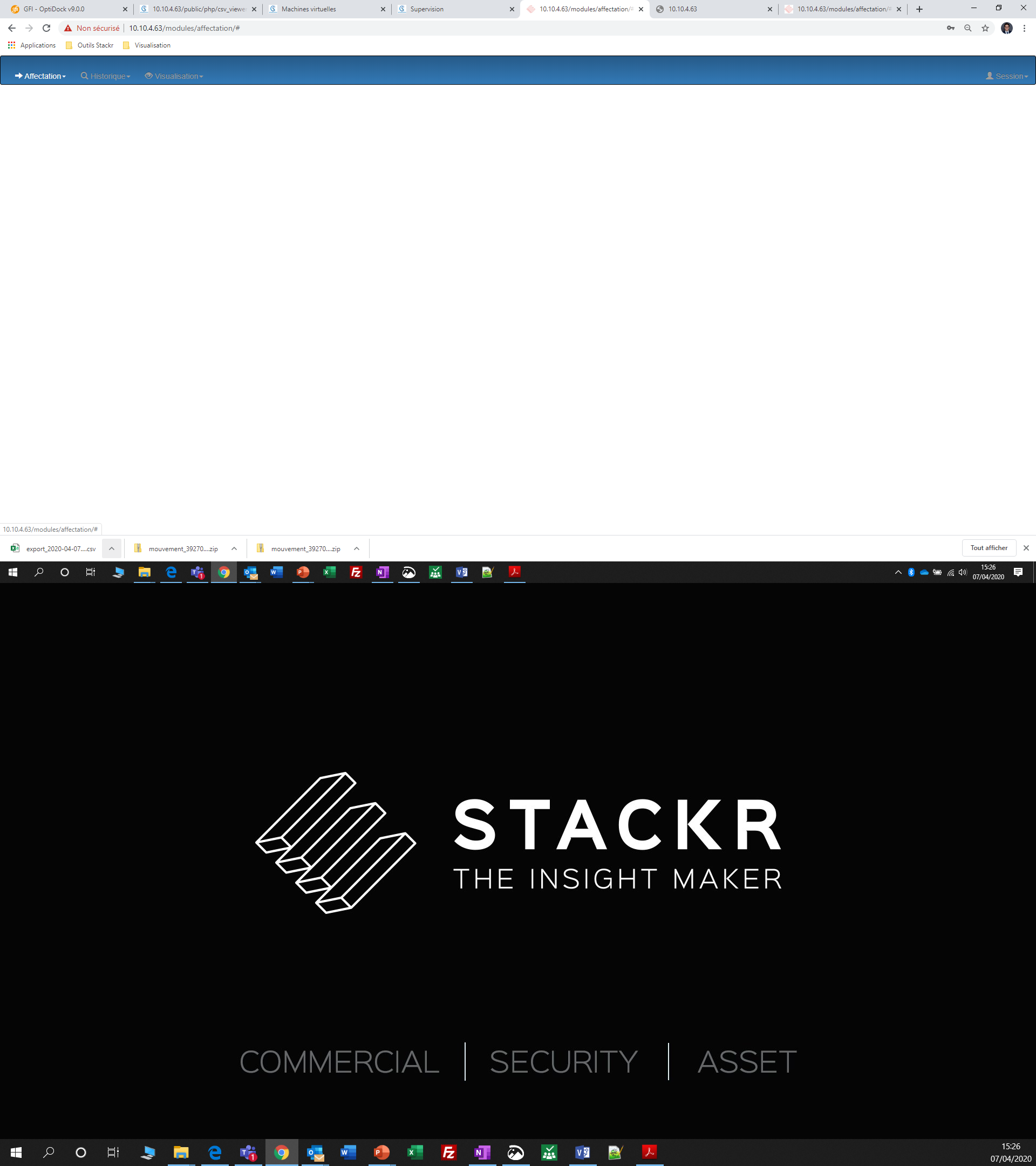 Vérification Gate p10 :

Affection du véhicule
Contrôle des plaques Av & Ar
Identifier la présence ou non d’une réservation : 
No de réservation 
Date de réservation 
Nom du navire
Si rien ne s’affiche (2), il n’y a pas de réservation
Affecter à un navire
En cas de refus, cliquer sur « Rejet »
En cas de véhicule accepté à rentrer, sans escale, cliquer sur SOLO
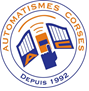 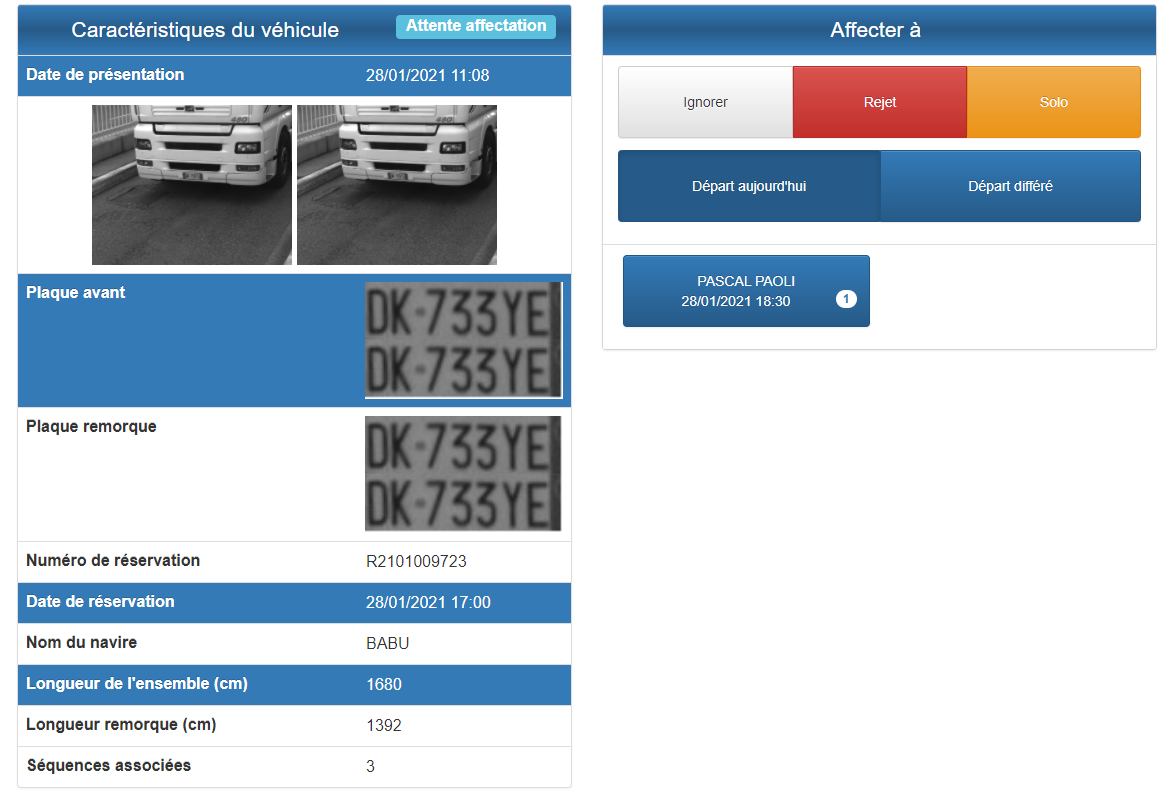 1
3
2
4
5
Logistique optimisée pour les ports et le transport intermodal - ÉVÉNEMENT DE RÉSEAUTAGE - Vendredi 9 Avril 2021
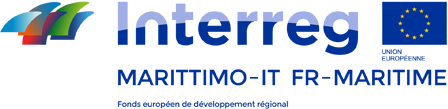 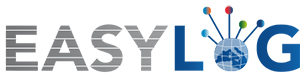 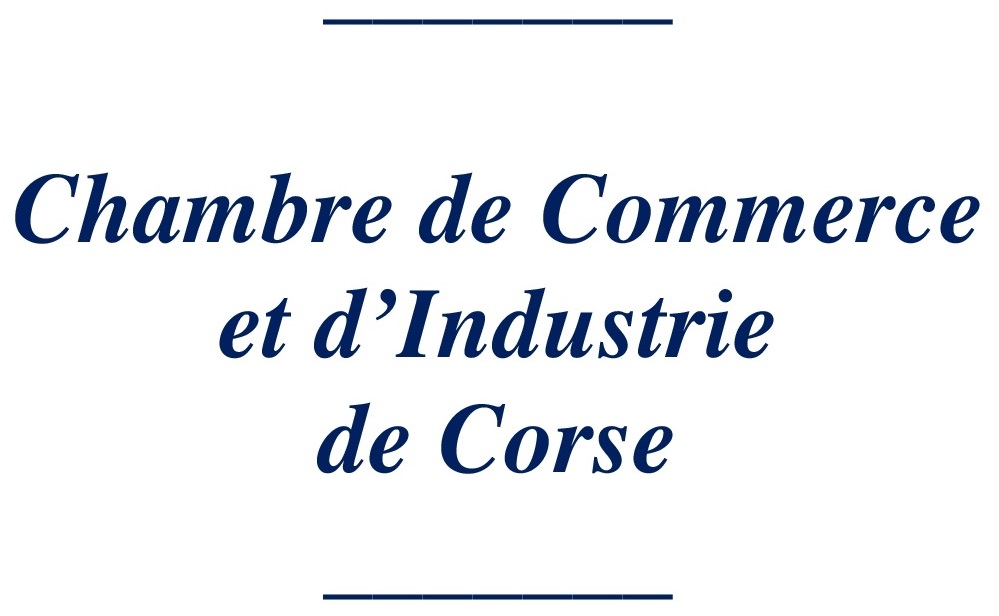 identification Gate p10 :
Reconstruction par mesure 3D
Catégorisation
Mesure de l’ensemble 
Totale
Camion
Remorque
Lecture de plaques Av & Ar
Prise de séquences vidéo
Lecture de la matière dangereuse
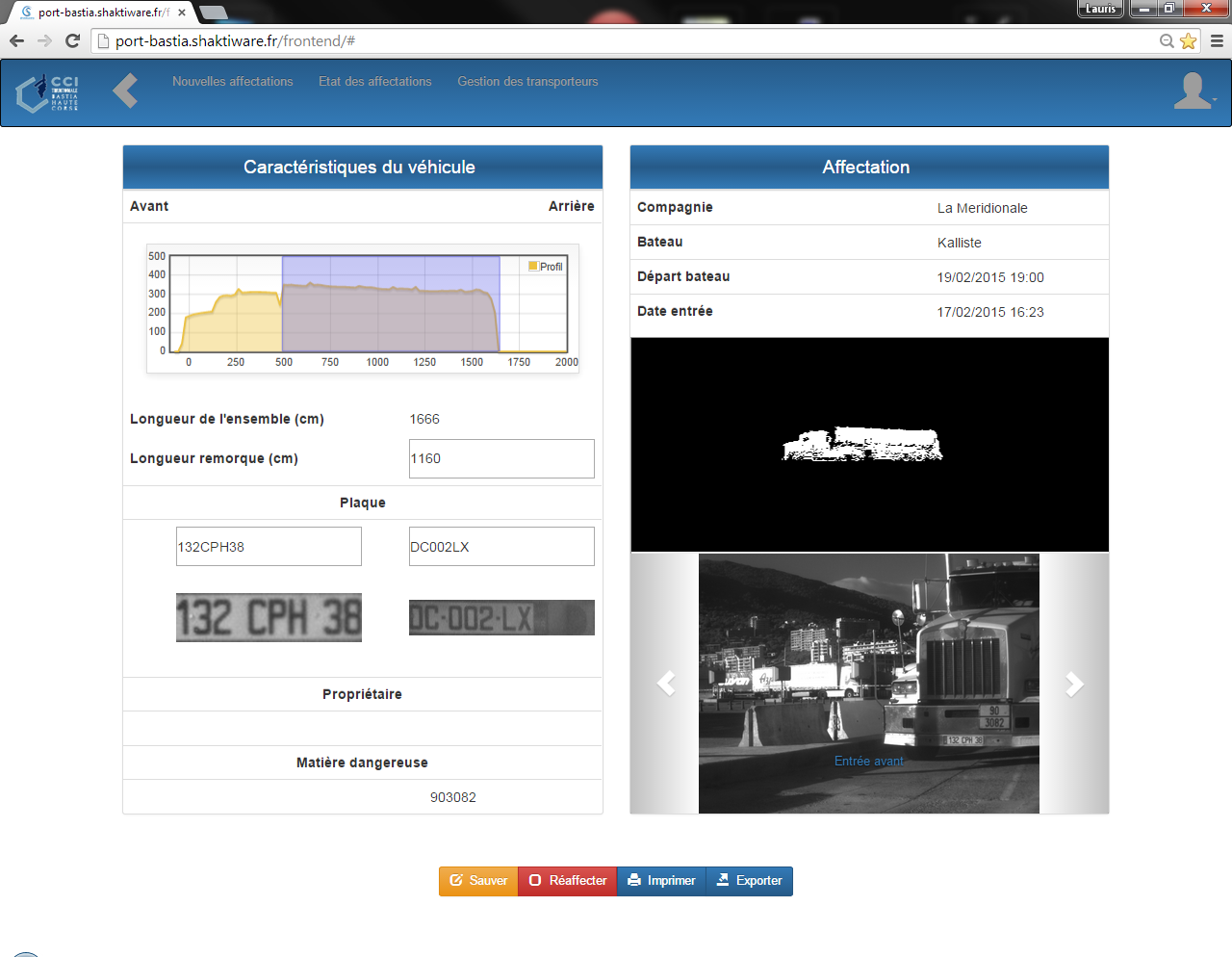 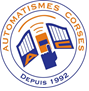 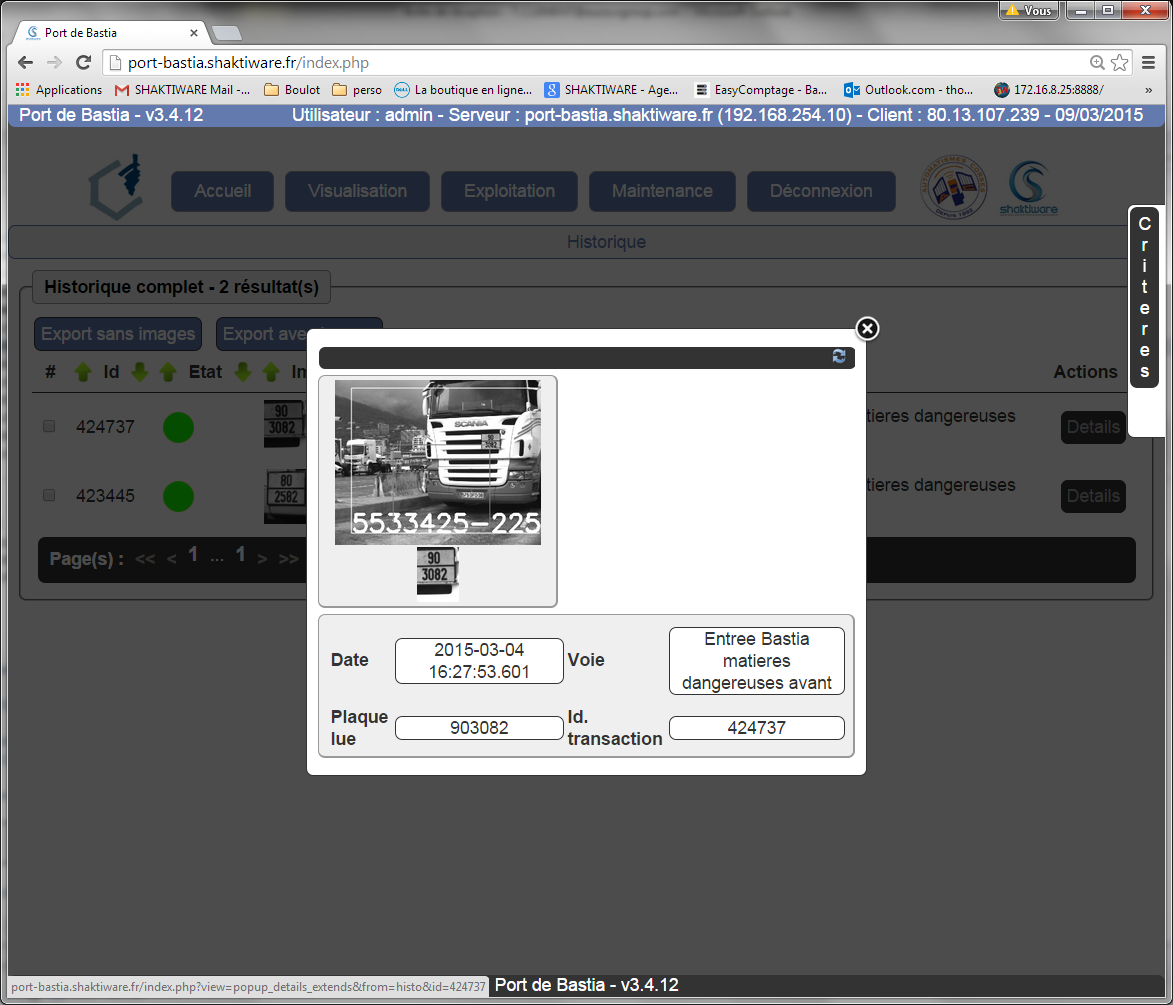 Logistique optimisée pour les ports et le transport intermodal - ÉVÉNEMENT DE RÉSEAUTAGE - Vendredi 9 Avril 2021
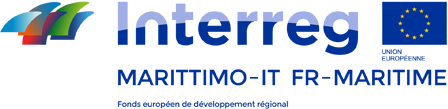 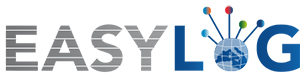 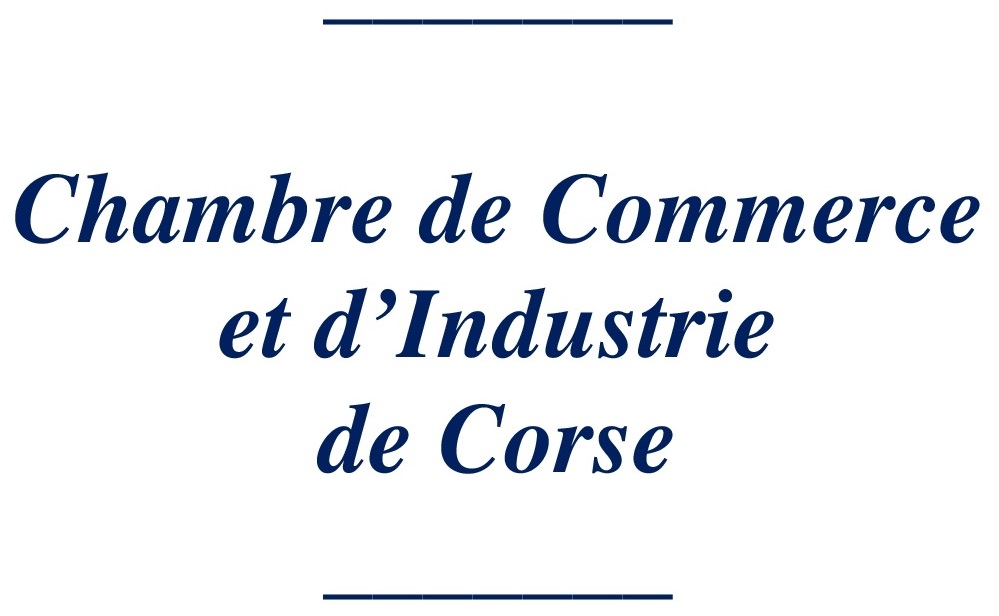 FLUX VEHICULES SORTIE
ARRIVÉE DU VÉHICULE ET PRISE DE VIDÉO
Logistique optimisée pour les ports et le transport intermodal - ÉVÉNEMENT DE RÉSEAUTAGE - Vendredi 9 Avril 2021
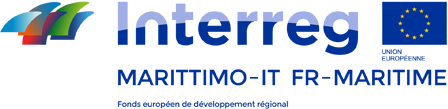 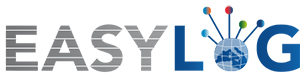 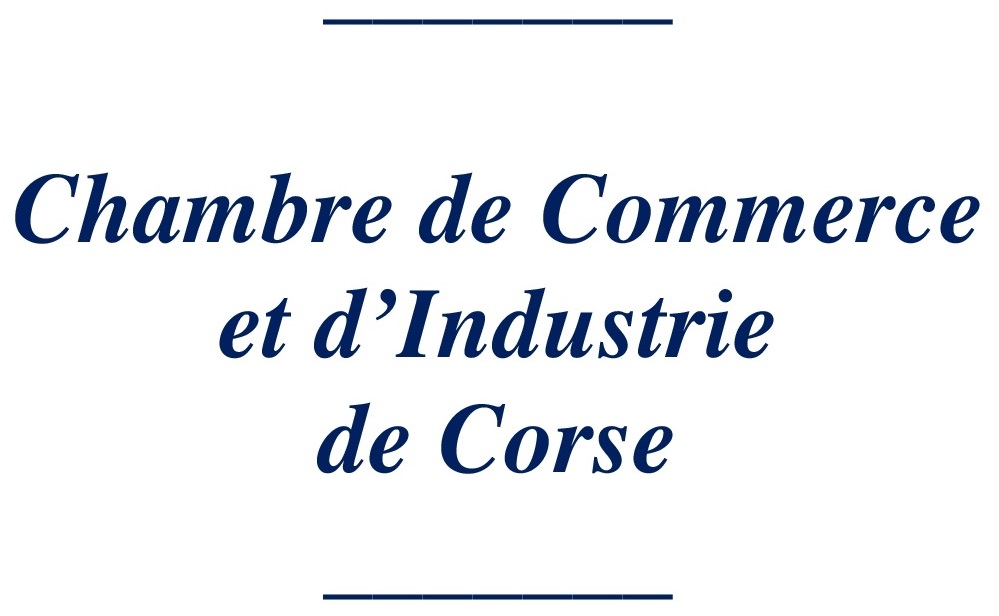 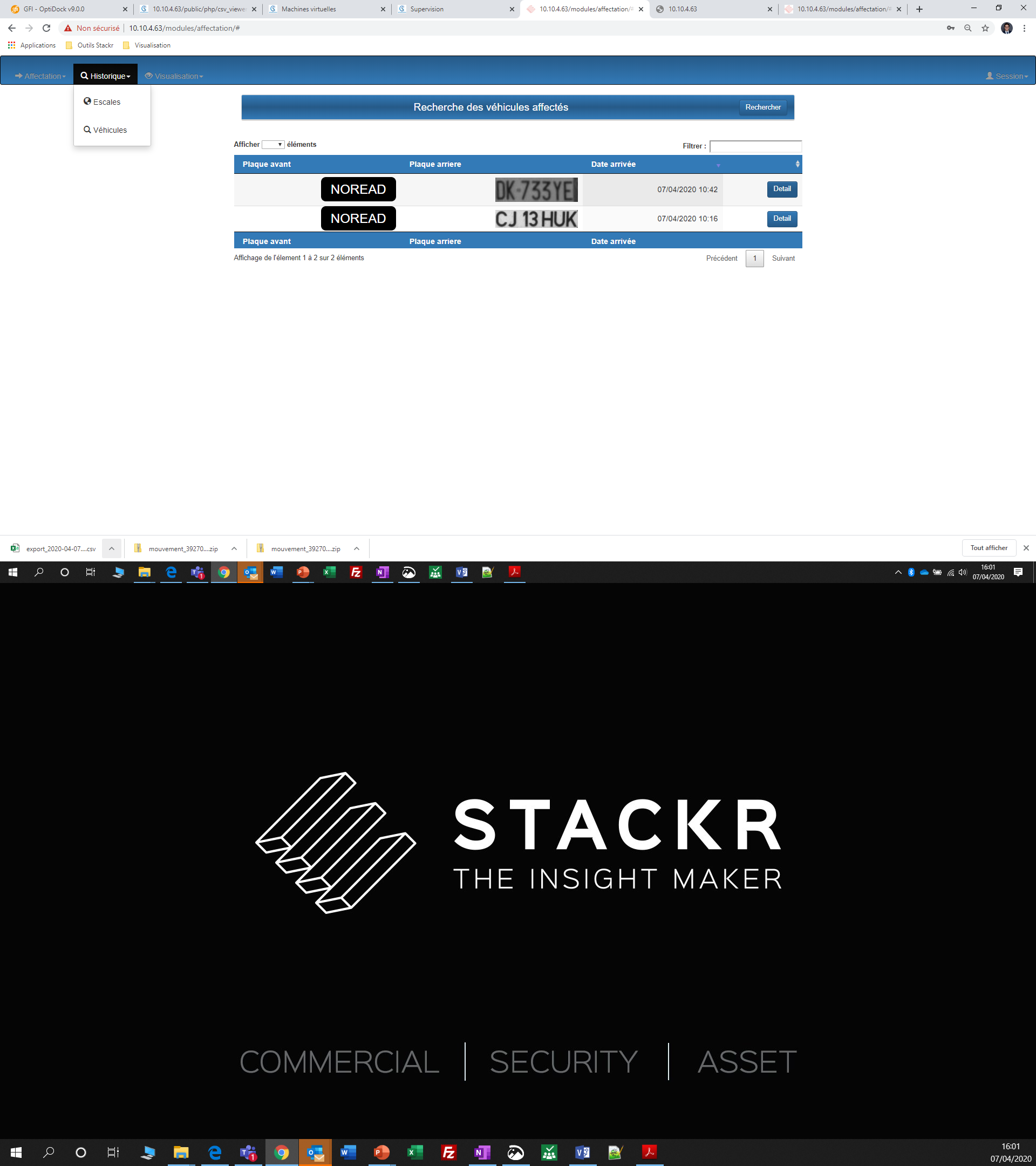 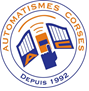 identification Sortie P10 :
Lecture de plaques Av & Ar
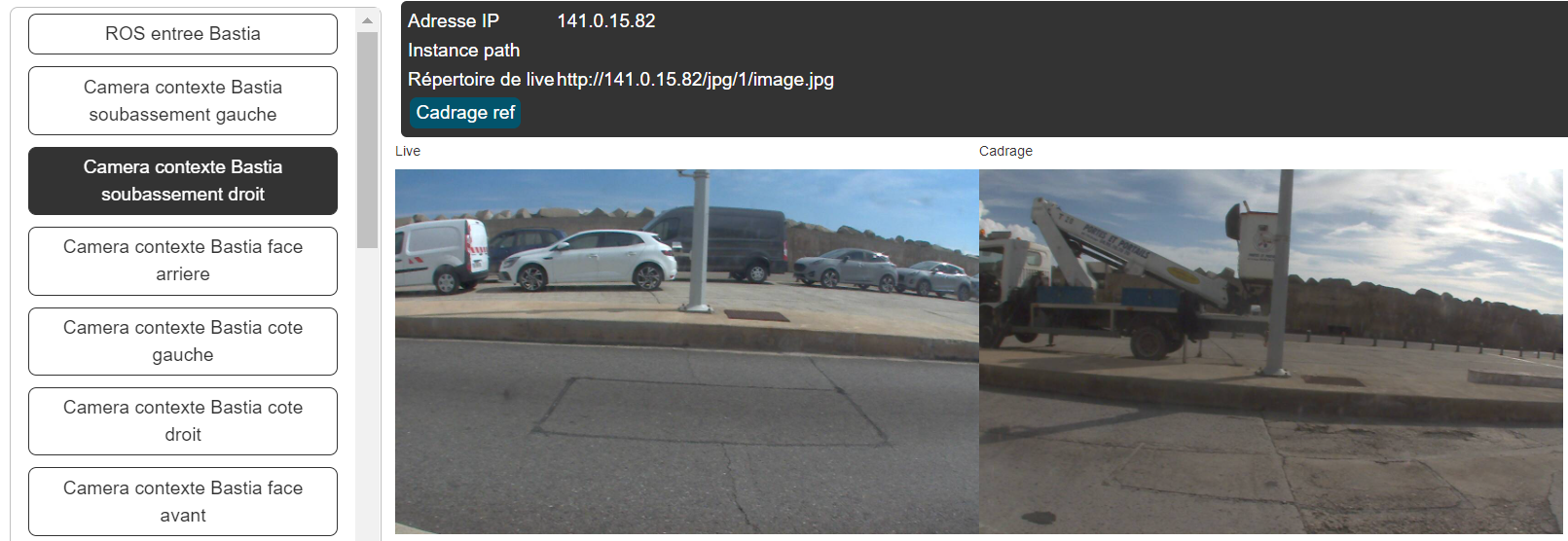 2
1
identification Sortie P4 :
Lecture de plaques Av & Ar
Prise de séquences vidéo
Logistique optimisée pour les ports et le transport intermodal - ÉVÉNEMENT DE RÉSEAUTAGE - Vendredi 9 Avril 2021
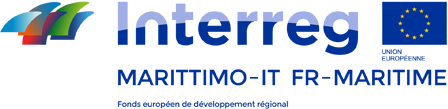 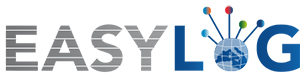 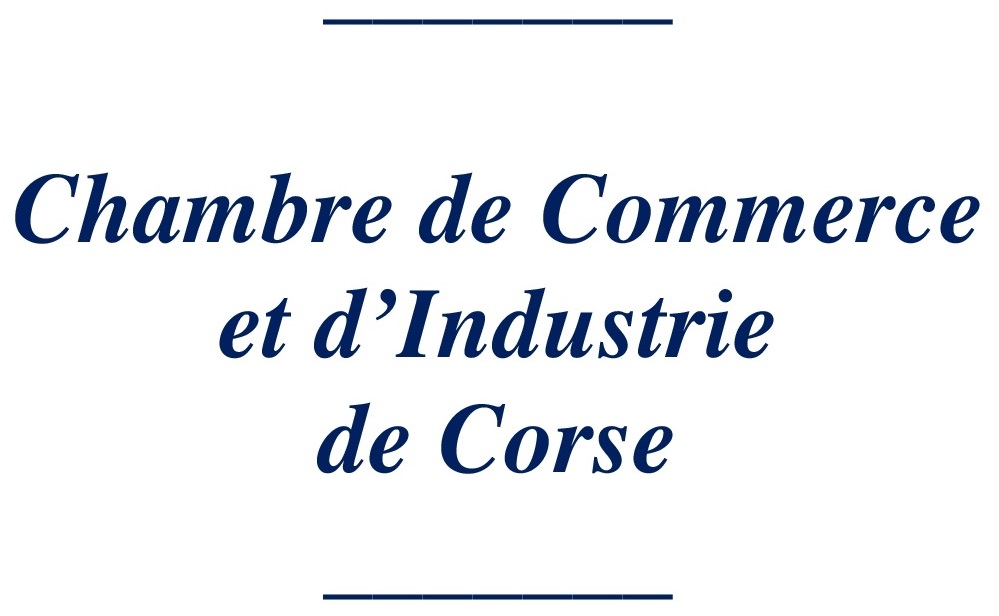 Architecture du système
Export Easylog
Client Compagnies
Télégestion / support
Import capitainerie
Escales
Vers receveur Easylog avec
Connecteur spécifique Easylog
IHM de reporting
Escale & Historique
Base de
Donnée
sauvegardée
Service de 
monitoring
Import Compagnies
Réservation
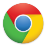 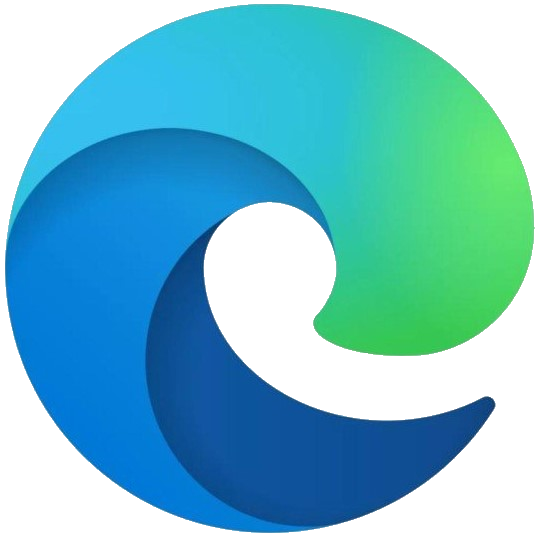 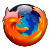 Export avec connecteur de toutes
 les données obligatoires et 
celles en plus que nous collectons
Entrée
Caméras contexte
Laser de Mesure
Export CCI
Serveur de mesure
Liste de captures Lapi
Lecteurs de plaques Av & Ar
Séquence Vidéo
Salle Info CCI
Lecteurs Mat. Dang.  Av
Serveur e-GESTRACK
Liste mesure
Sortie P10
lecteurs de plaques Av & Ar
Client CCI
Base de 
Donnée
NAS
IHM de gestion
Sortie P4
Réseau 
local
Réseau 
local
IHM de reporting
Caméras contexte
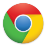 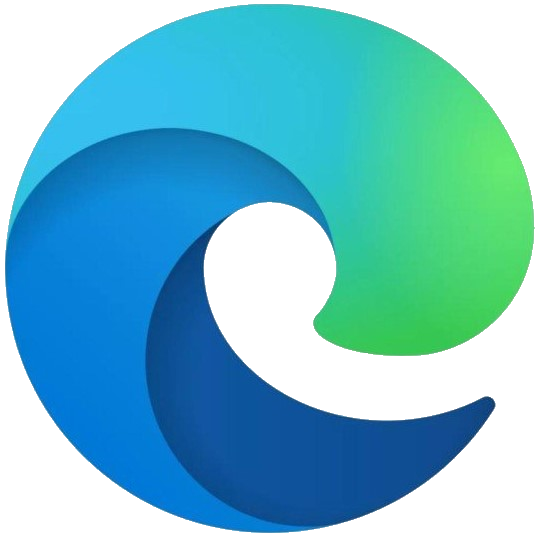 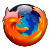 lecteurs de plaques Av & Ar
Logistique optimisée pour les ports et le transport intermodal - ÉVÉNEMENT DE RÉSEAUTAGE - Vendredi 9 Avril 2021
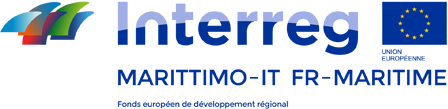 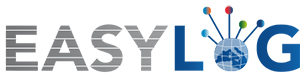 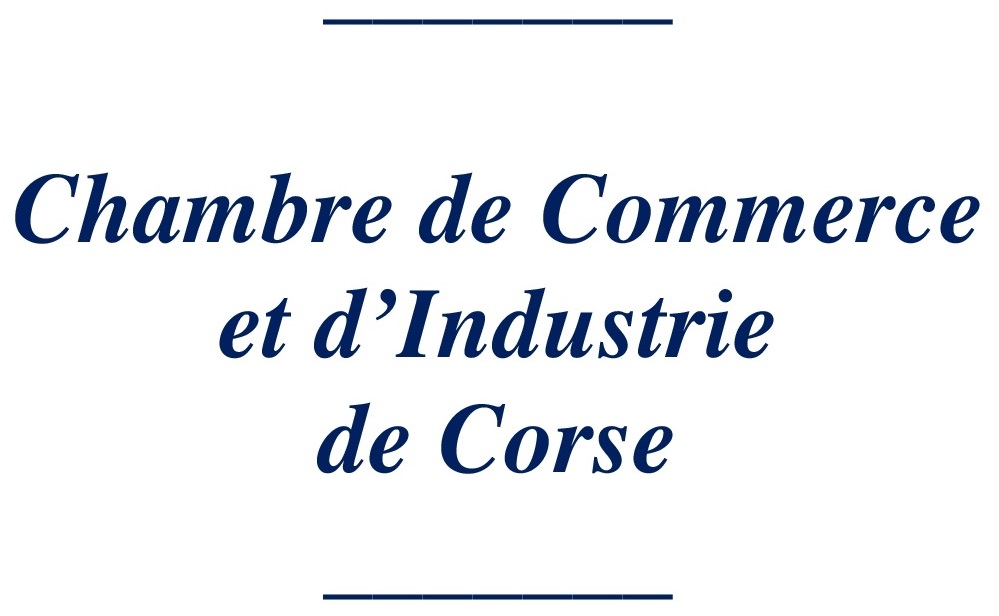 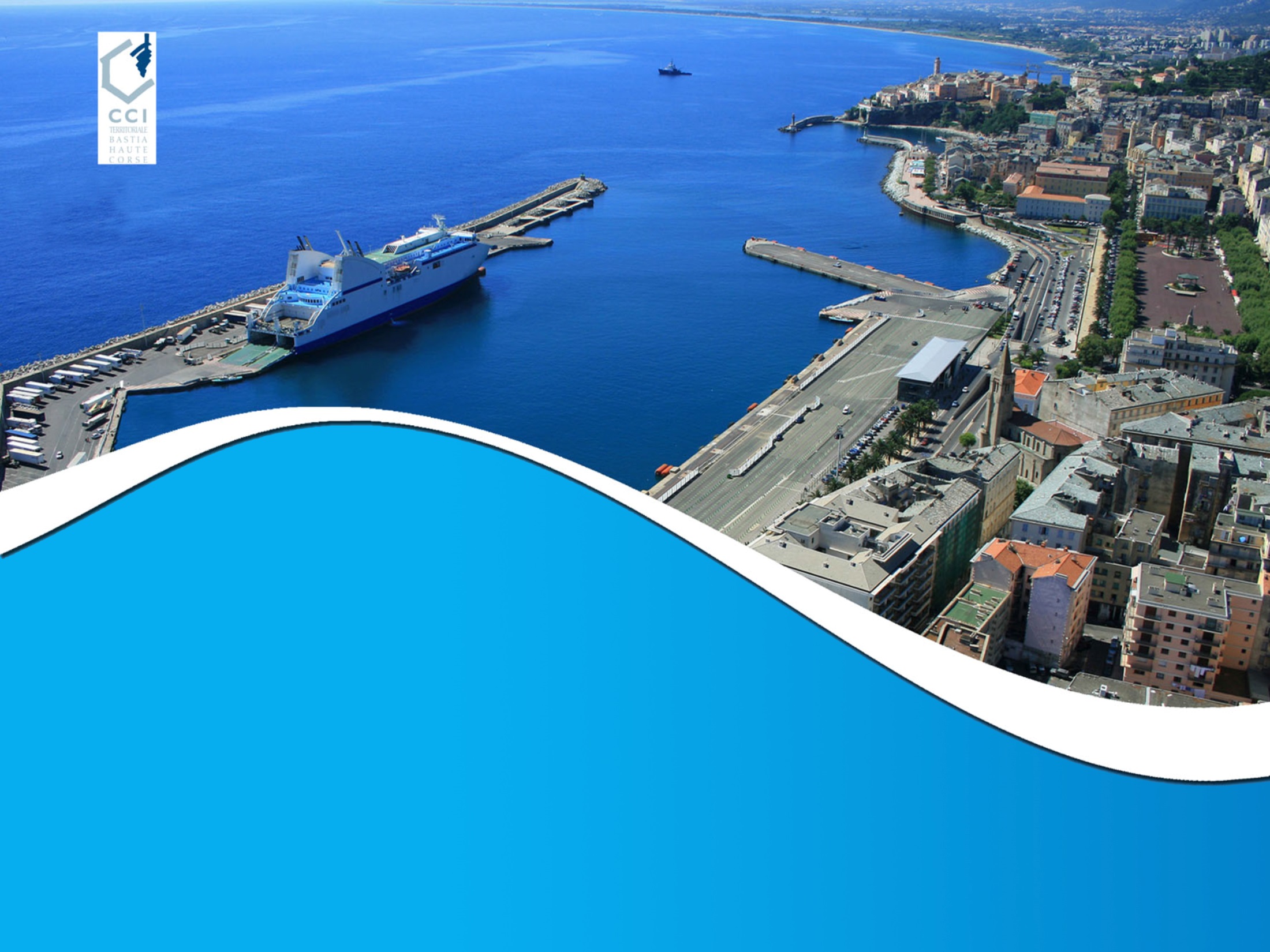 Merci
Logistique optimisée pour les ports et le transport intermodal - ÉVÉNEMENT DE RÉSEAUTAGE - Vendredi 9 Avril 2021